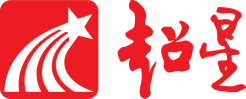 超星期刊
一、产品特色
二、出版品质
三、服务优势
一、产品特色
全新阅读
流媒体期刊
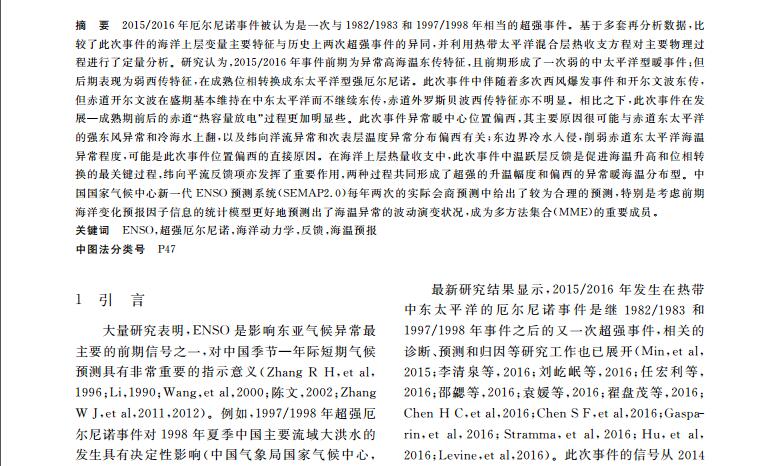 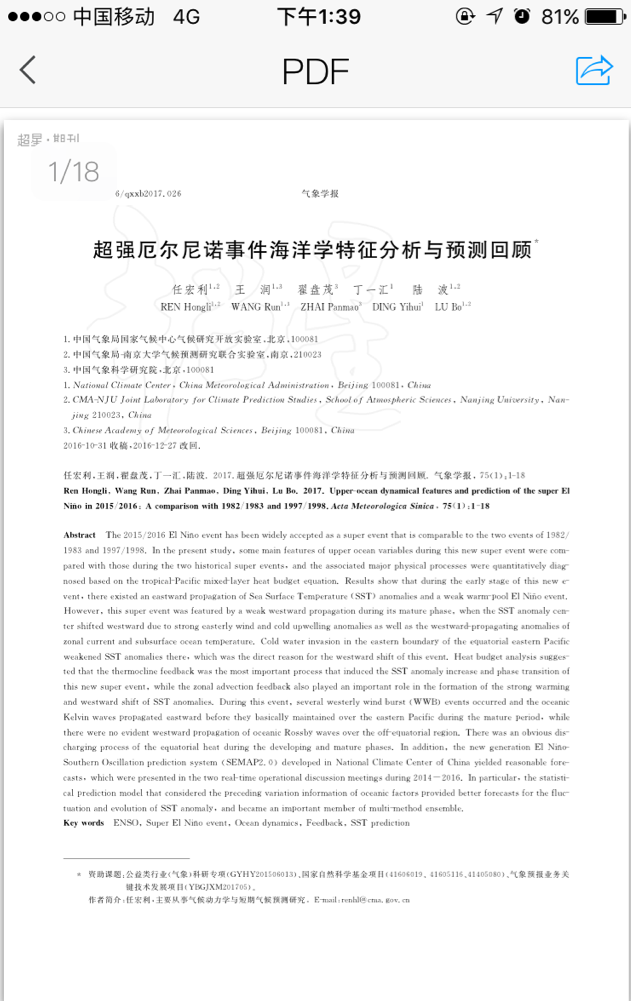 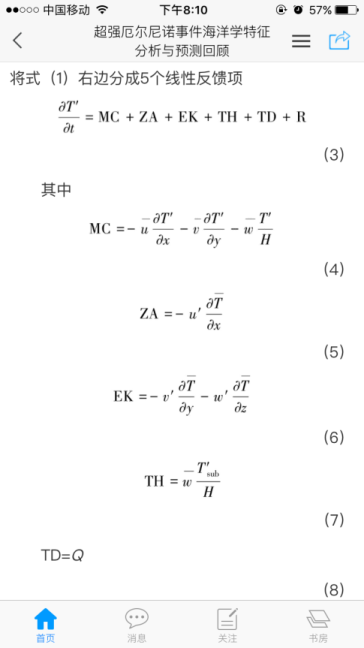 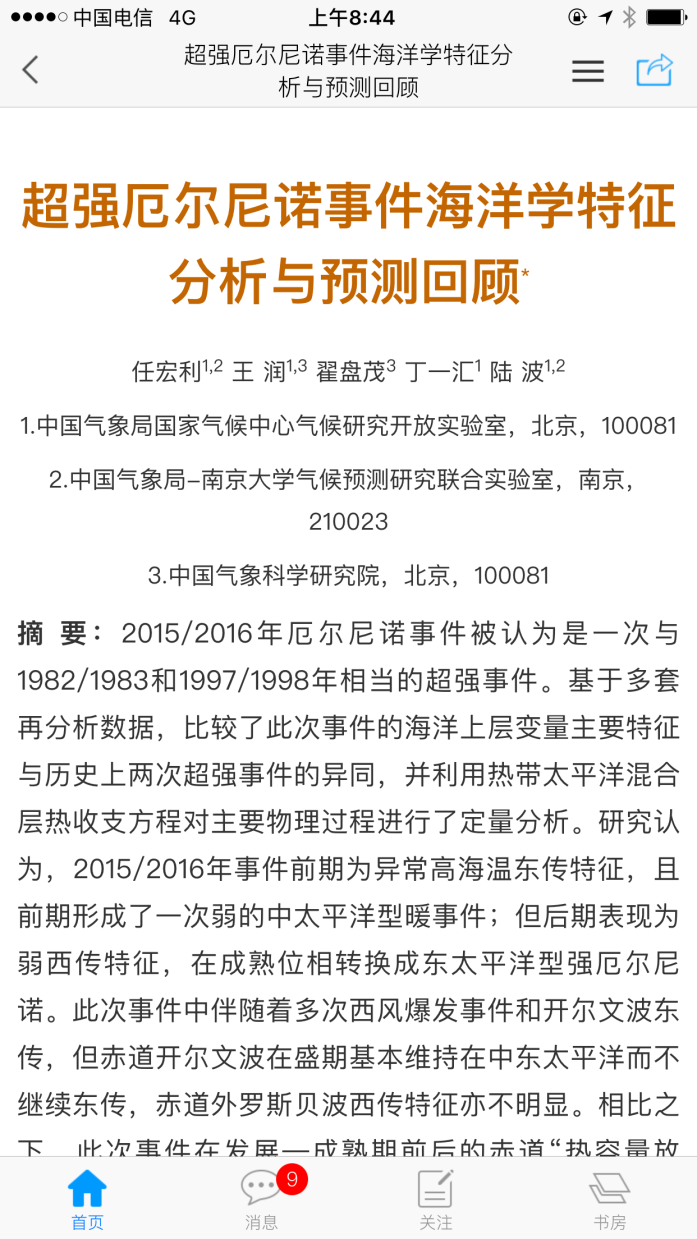 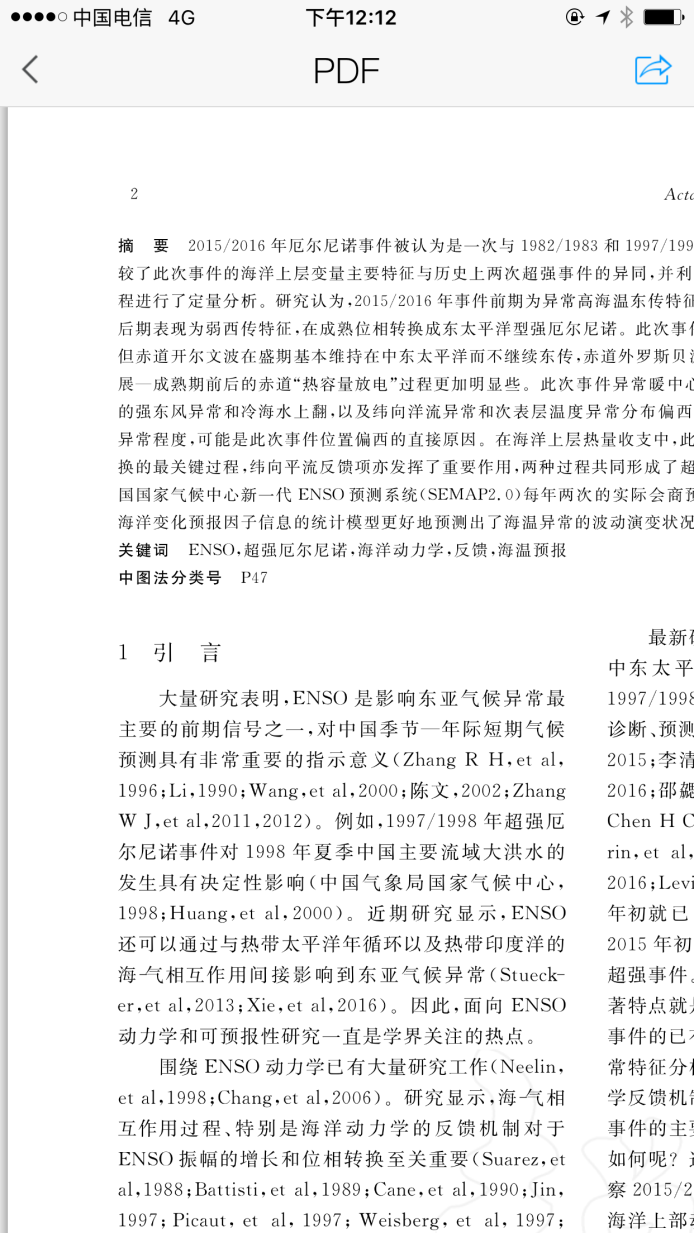 流式媒体
传统版式
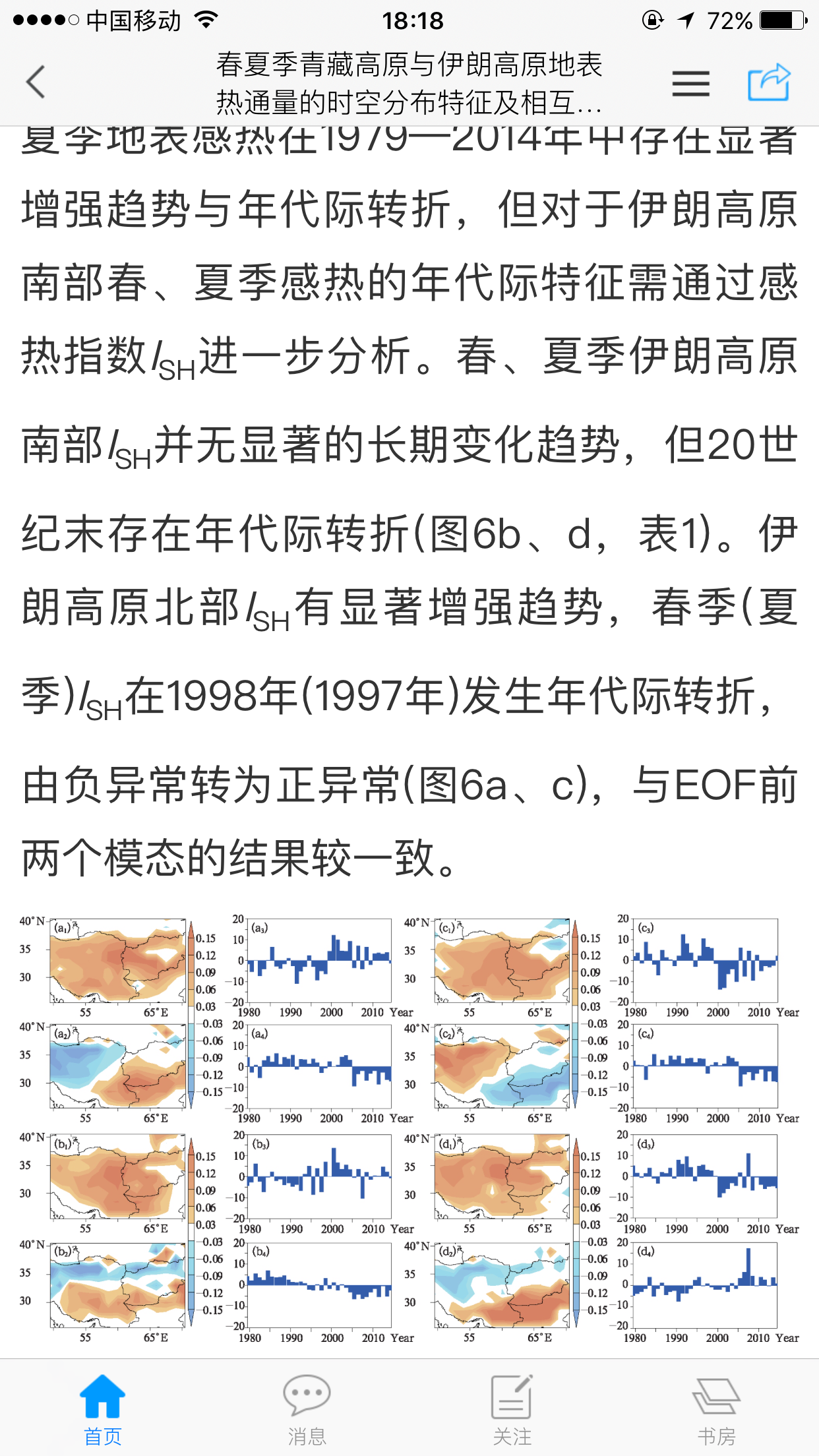 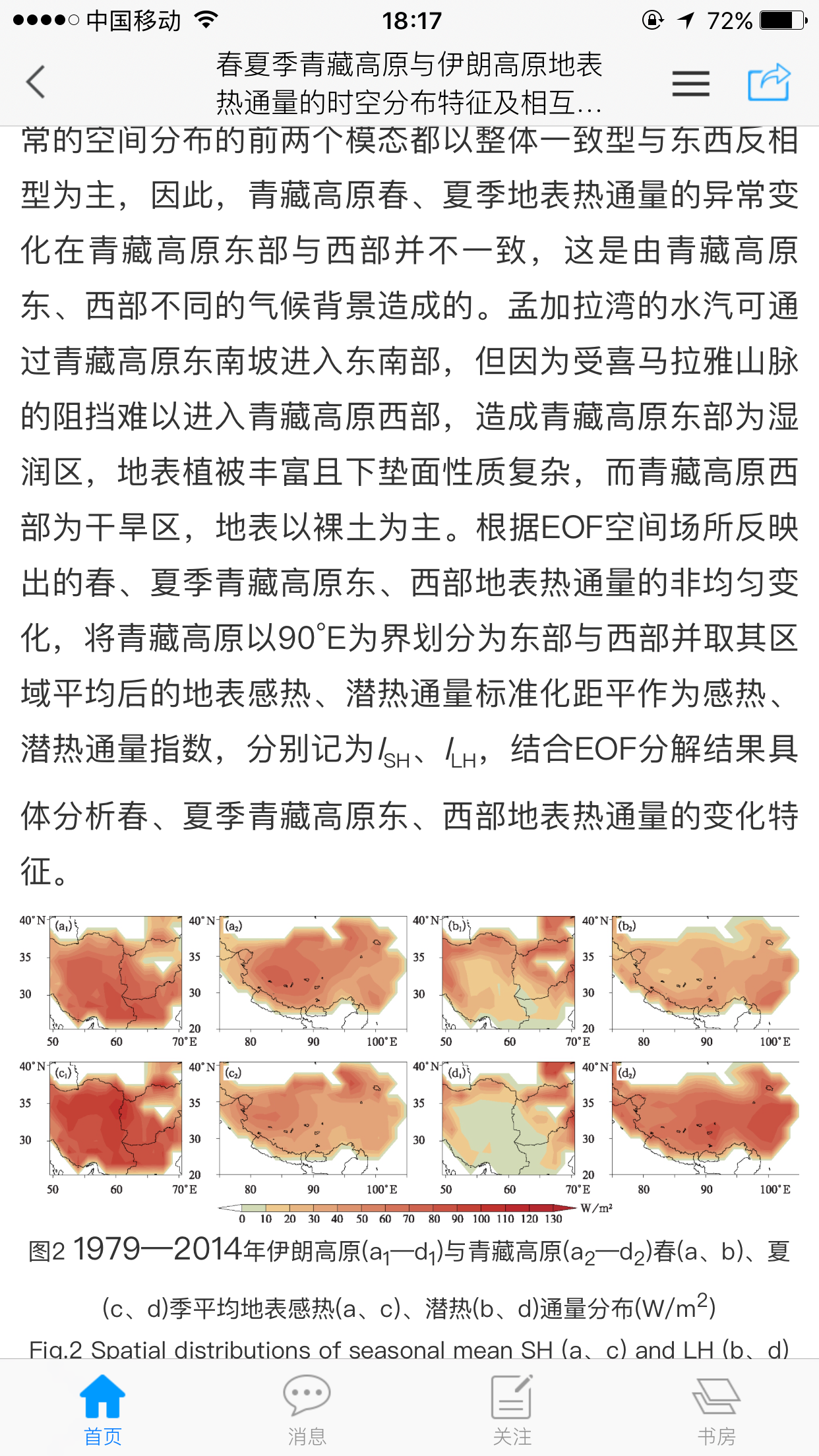 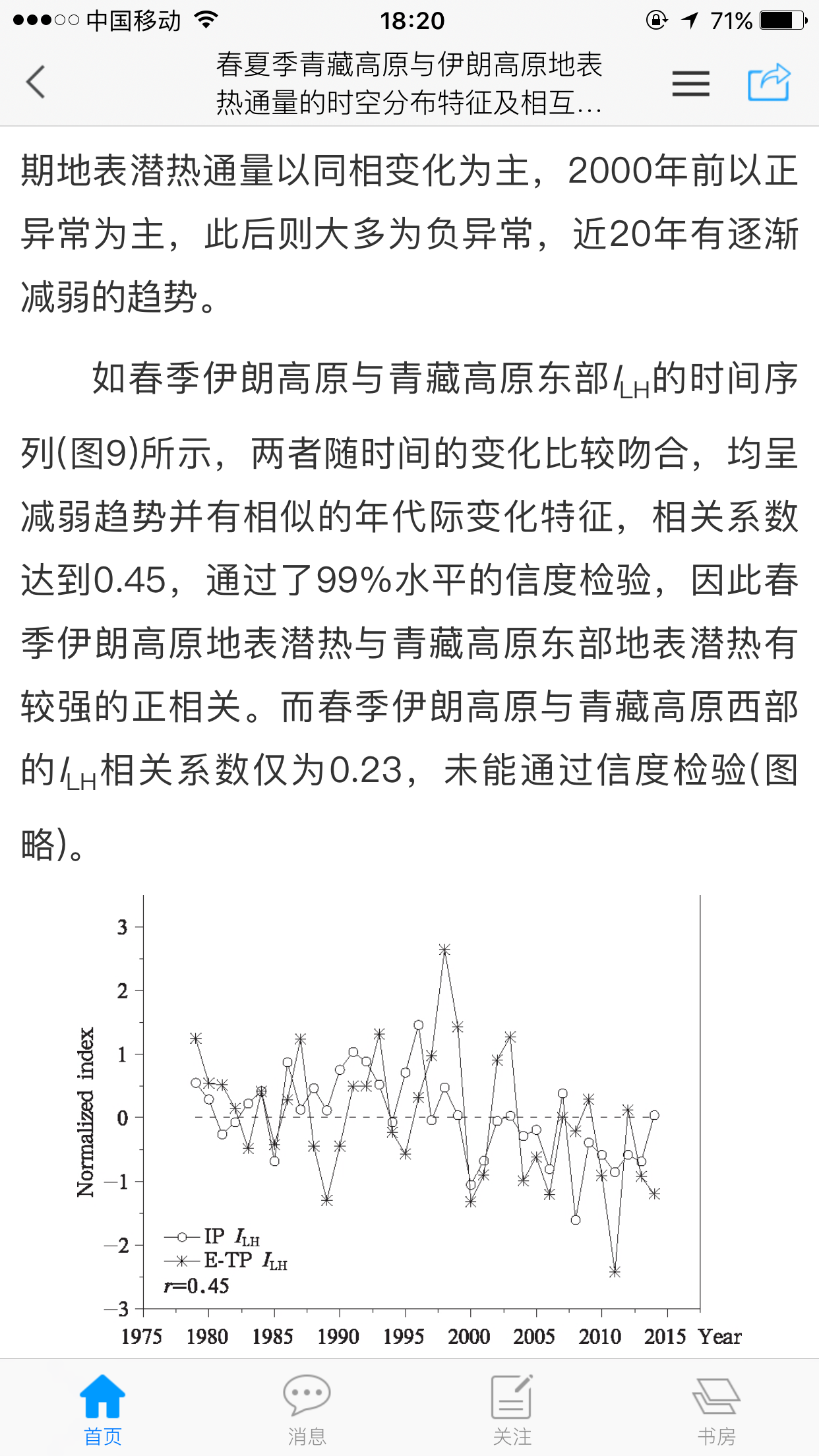 小号字体
中号字体
大号字体
一、产品特色
全新阅读
流式媒体期刊
全新应用
基于社交空间传播分享方式
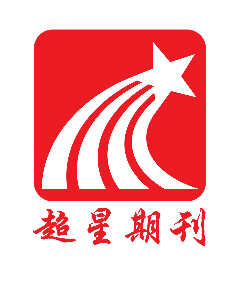 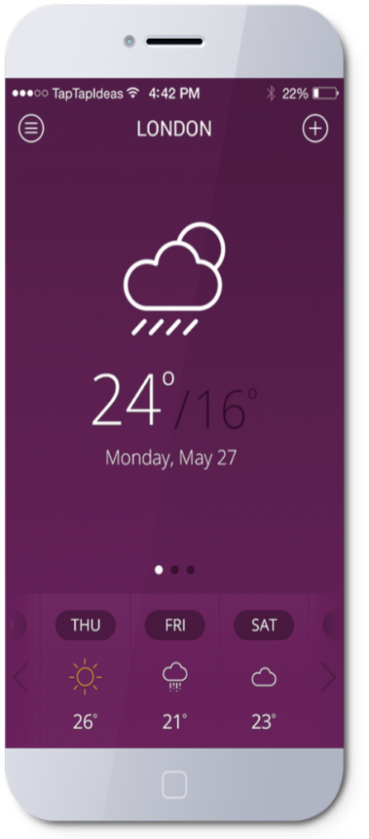 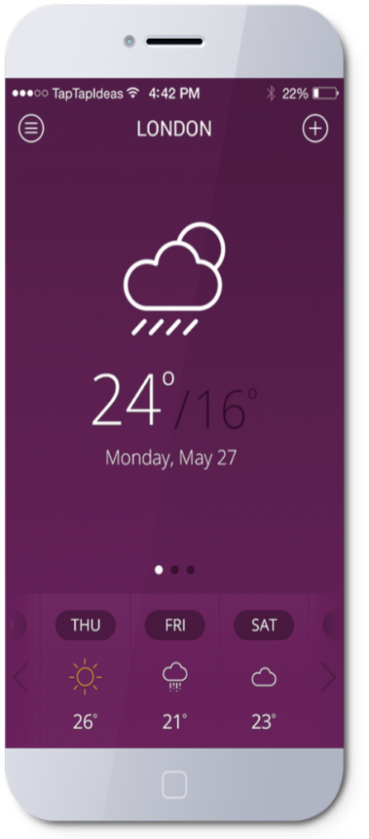 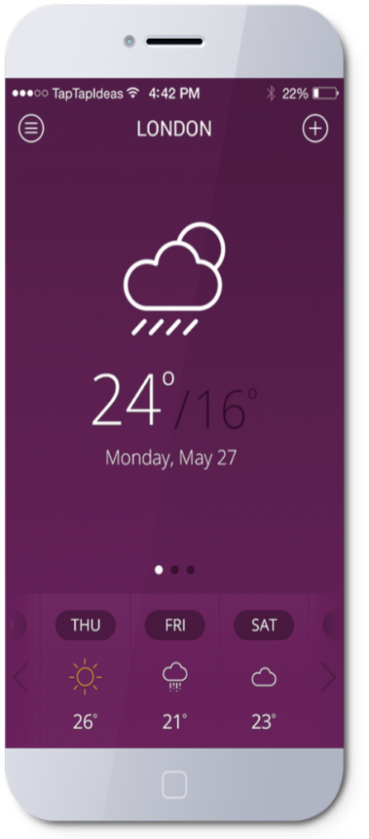 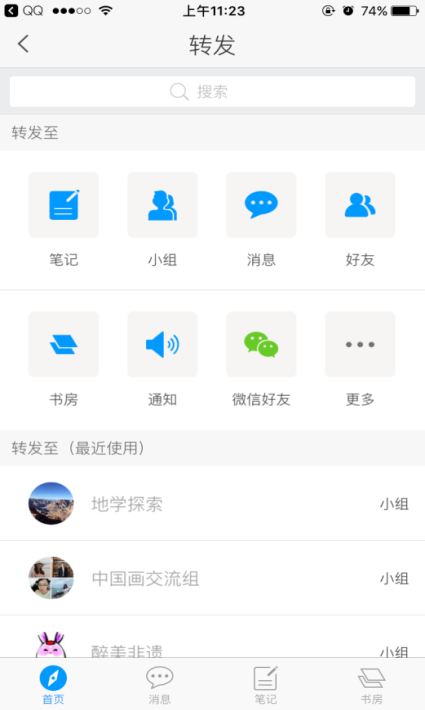 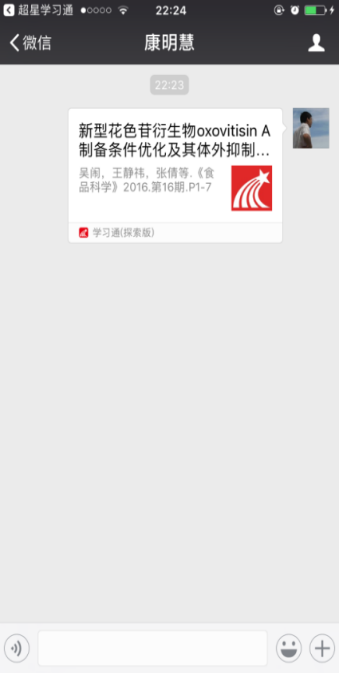 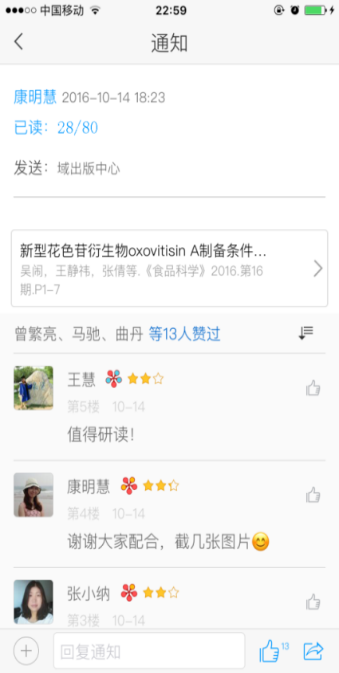 传播渠道
超星期刊配备了强大的转发传播功能，打通了平台内外12个传播渠道，充分发挥资源的利用效益。
消息、笔记、小组、通知、书房、邮箱、课程、微信、QQ、朋友圈、复制链接
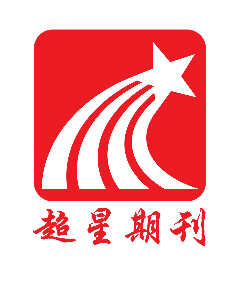 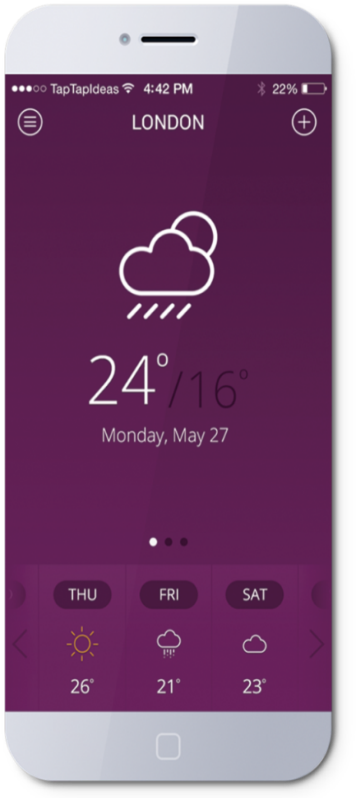 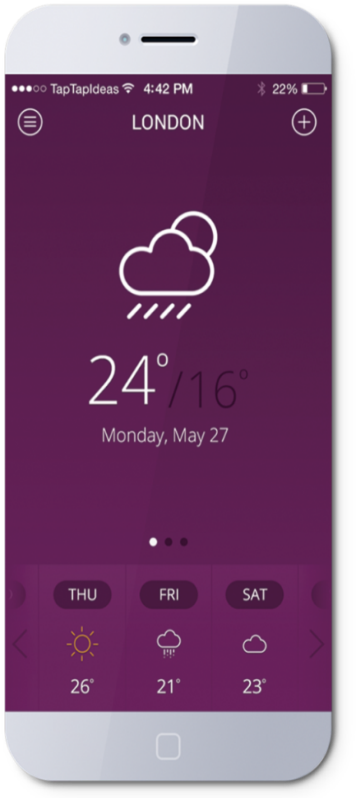 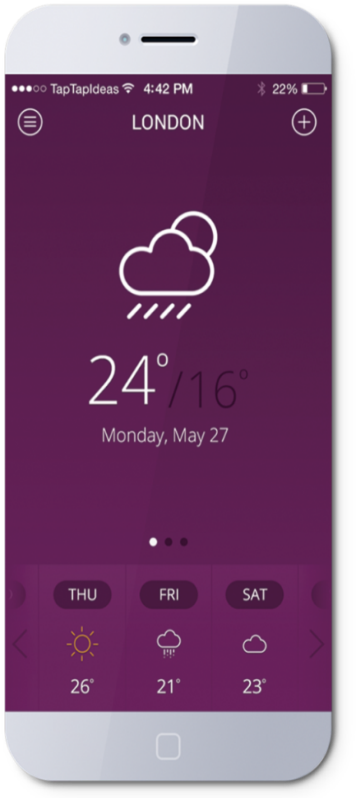 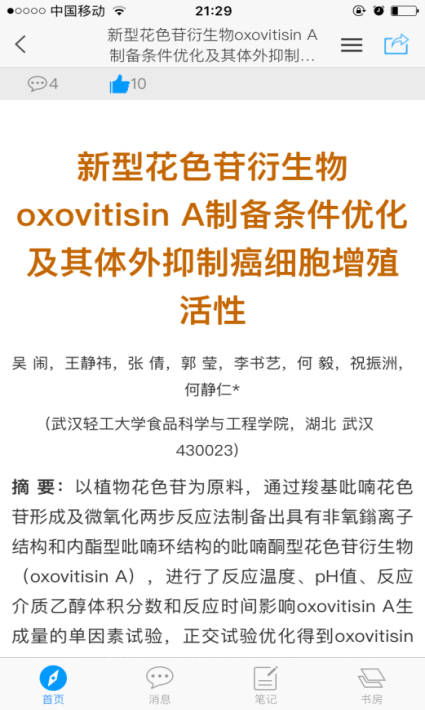 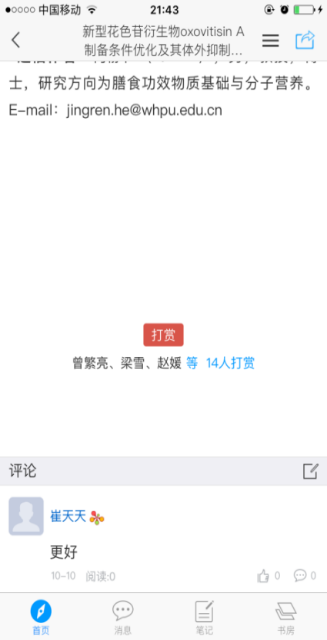 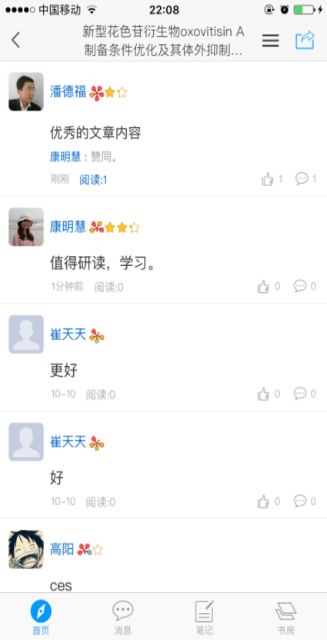 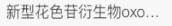 社交阅读
超星期刊的阅读是基于脑联网、智联网交互式的智慧阅读。随时随地与读者、作者、编者交流互动。
点赞
打赏
评论
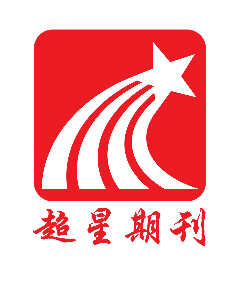 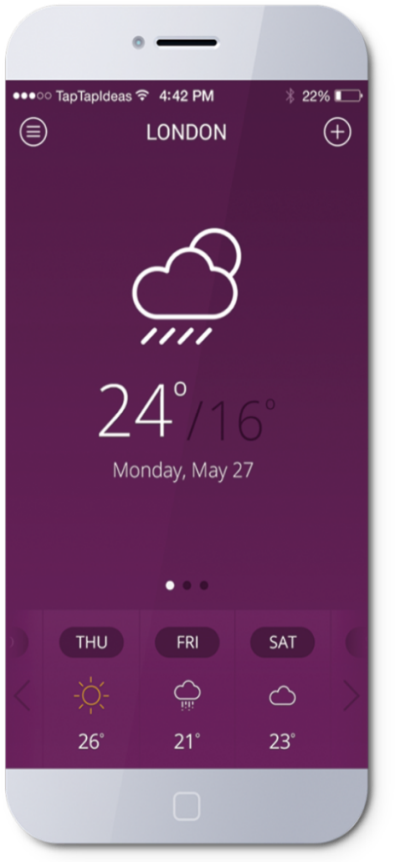 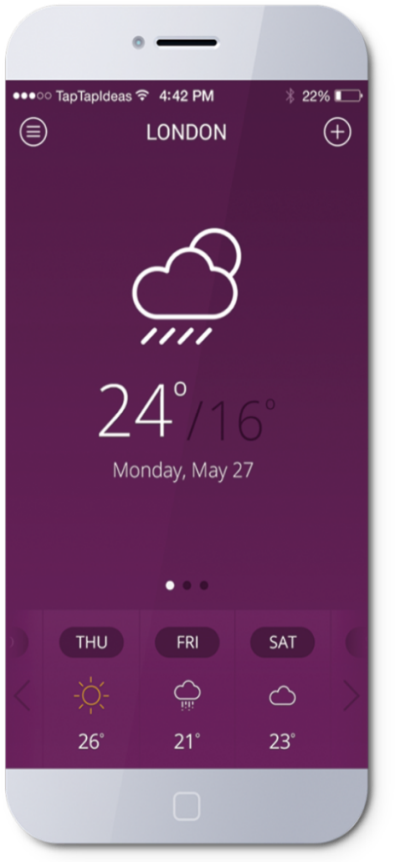 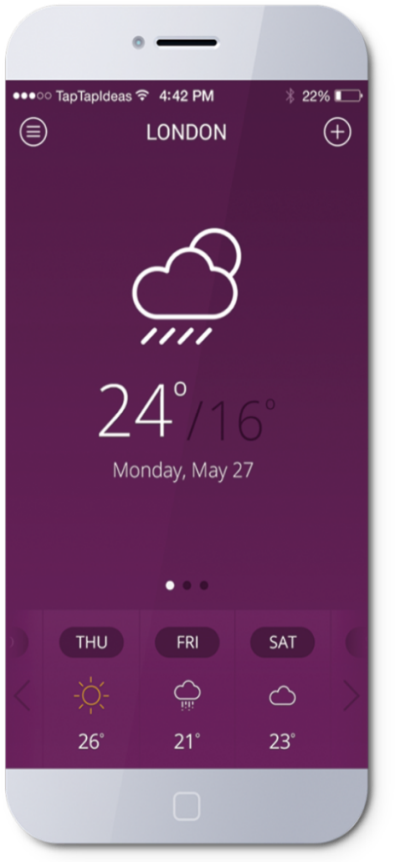 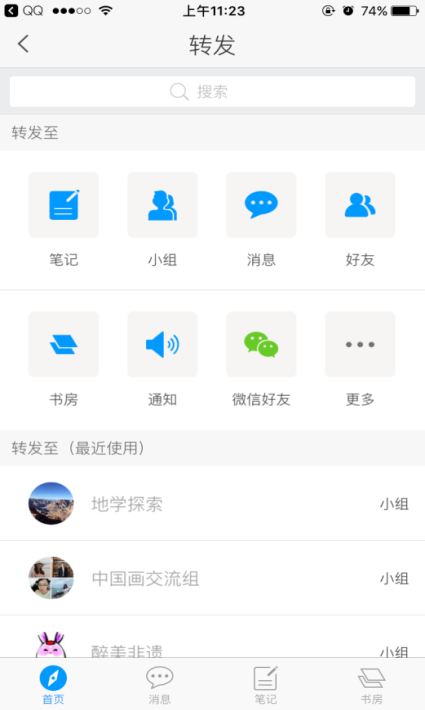 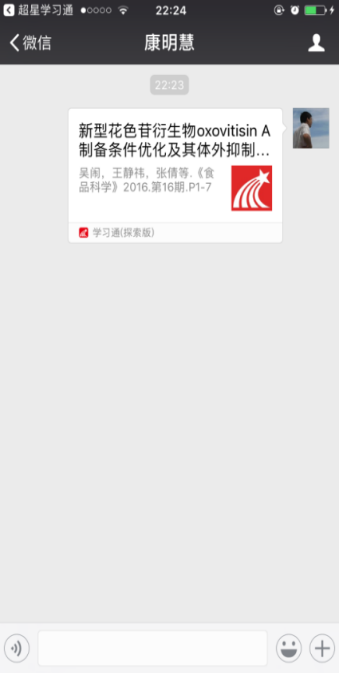 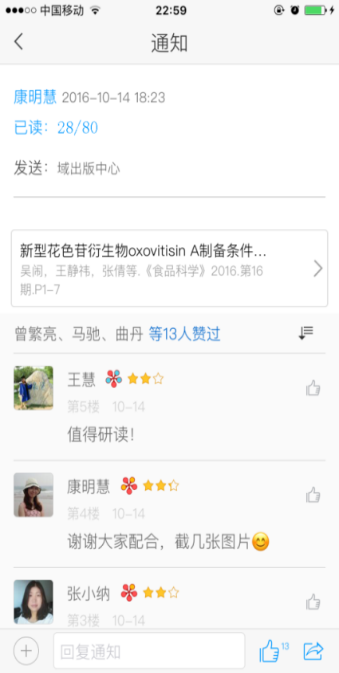 场景化应用
不再是资源检索数据库，而是将期刊文献嵌入科研、教学、班级管理等工作流中。
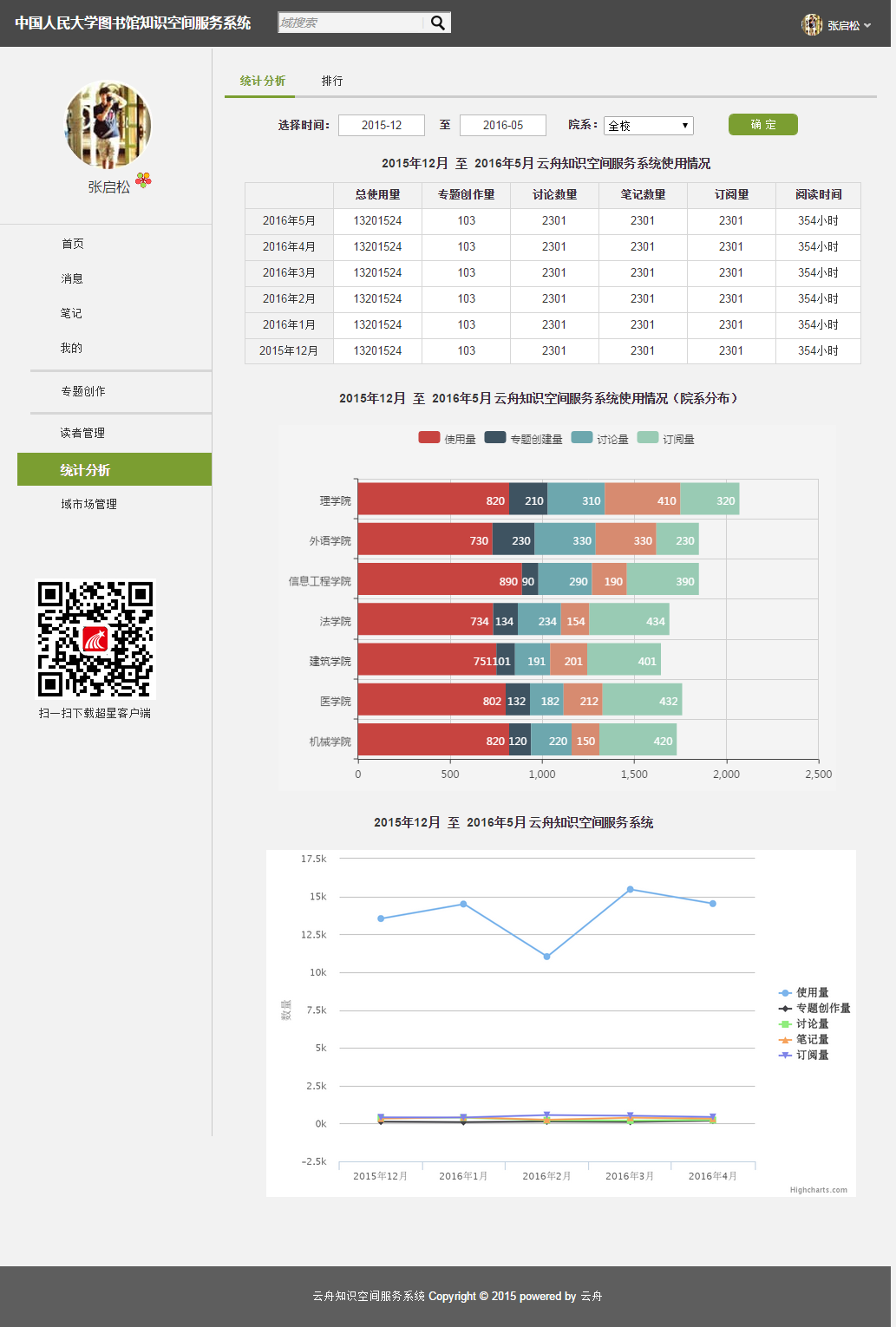 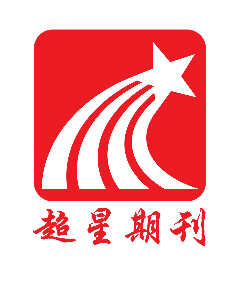 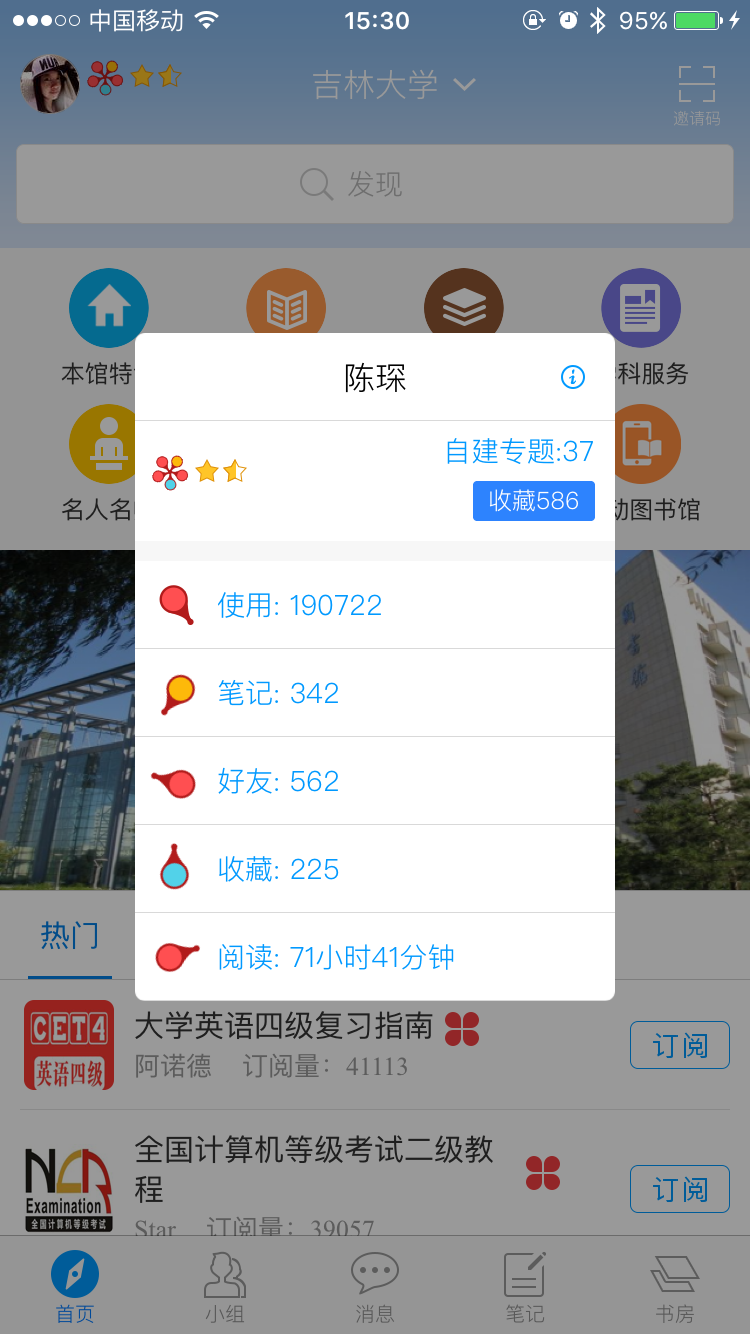 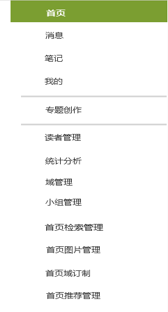 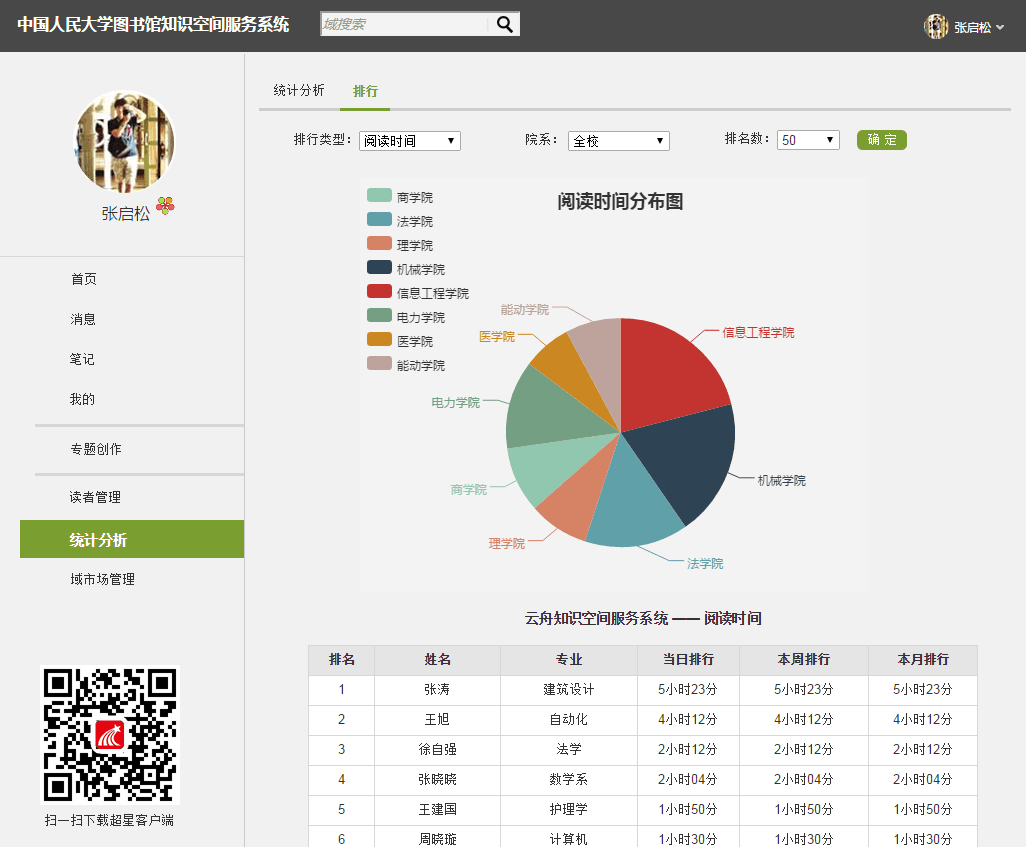 读者使用轨迹
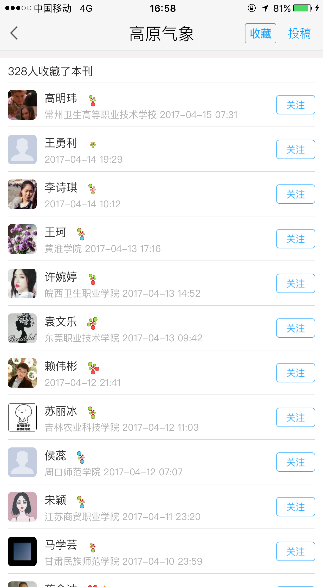 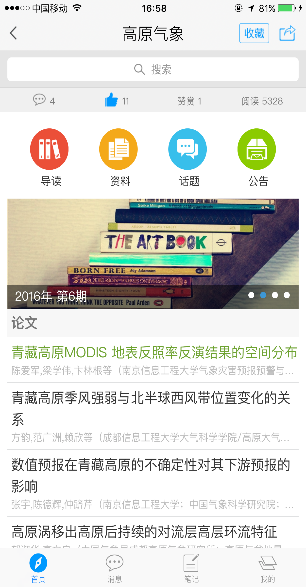 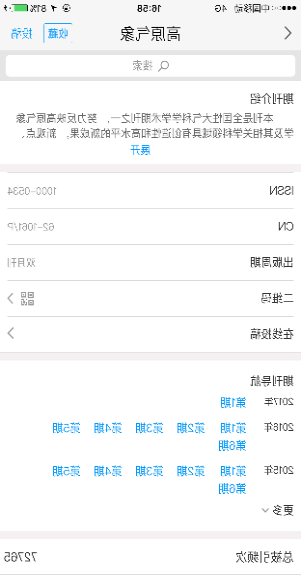 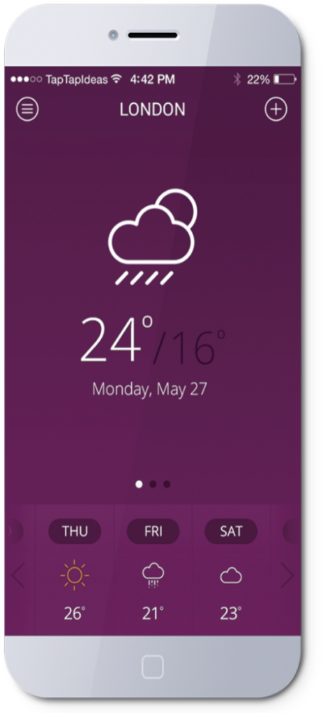 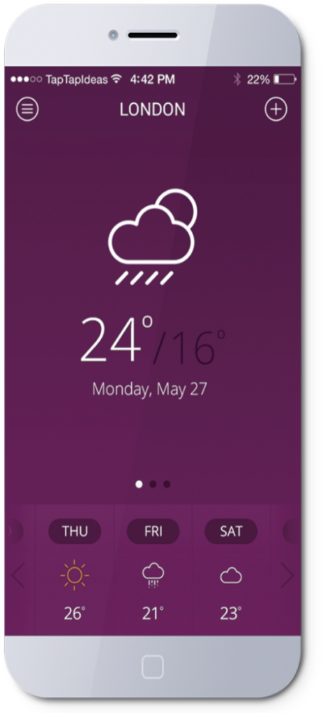 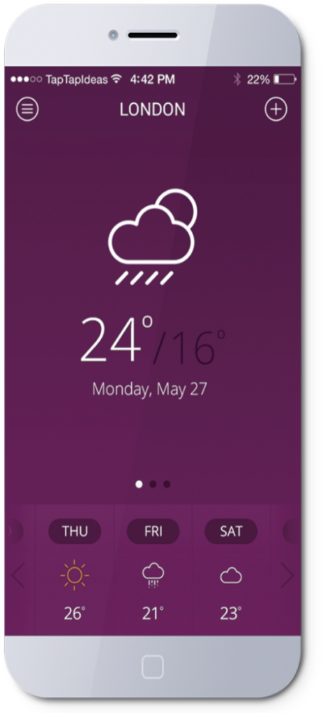 阅读收藏人数实名统计，
读者使用阅读数据清晰显示。图书馆实时查阅读者使用大数据分析报告。
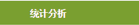 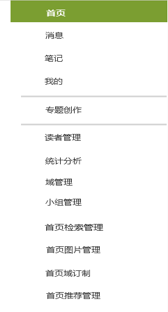 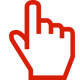 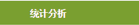 订阅
资源使用情况
排行
小花
一、产品特色
全新阅读
流式媒体期刊
基于社交空间传播分享方式
全新应用
全新保障
超星域出版
超星域出版：
打破传统集成商出版概念，重塑出版产业链新模式
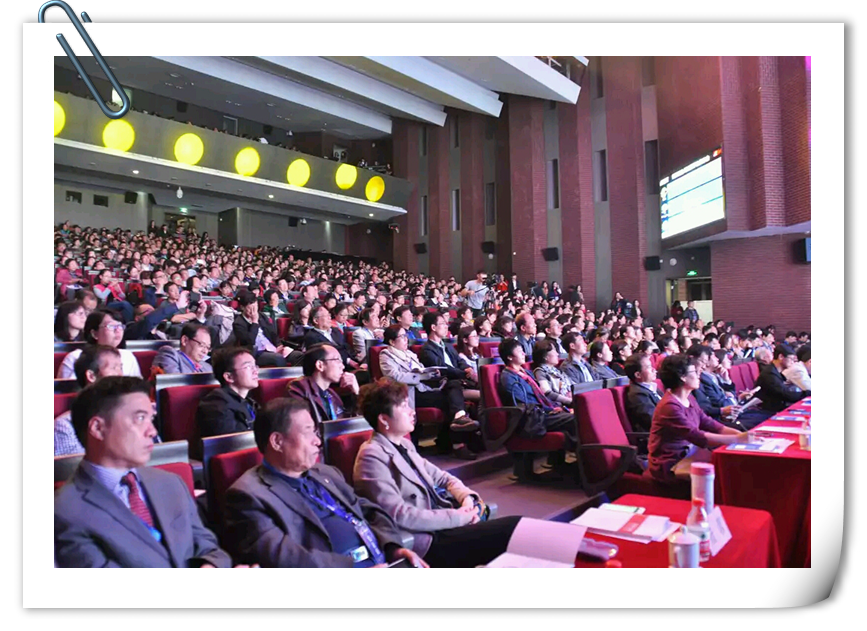 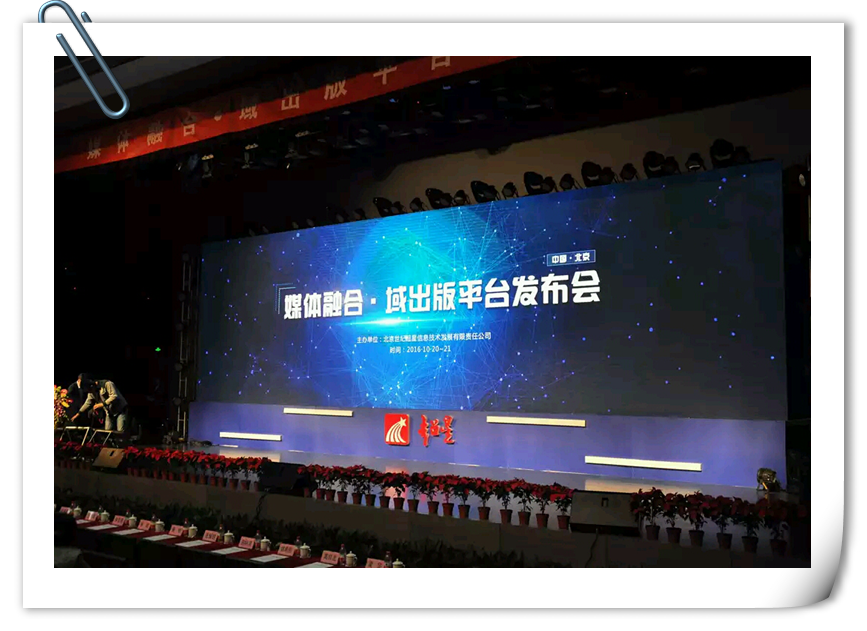 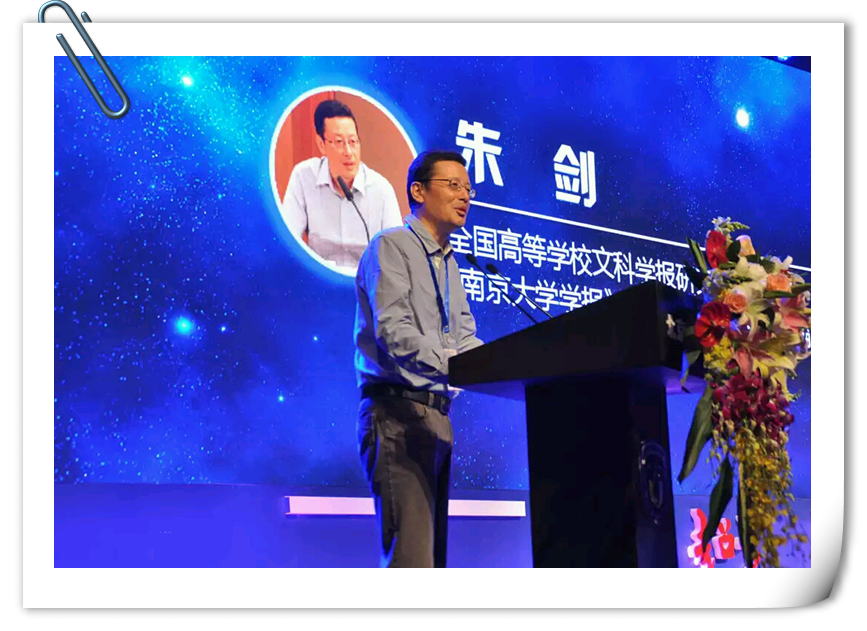 恢复出版人的主体地位
[Speaker Notes: 移动互联网时代恢复办刊人主题地位,其他原有出版厂商从1600-600家独家.]
二、出版品质
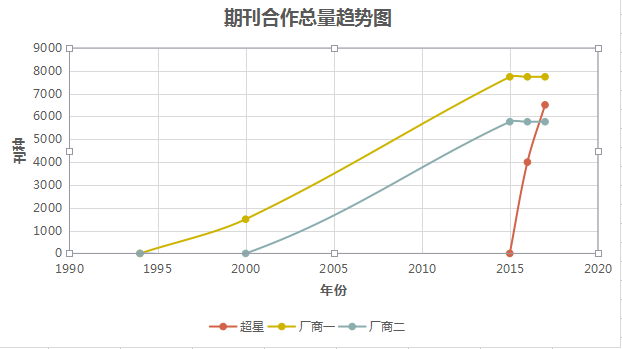 增量
三年完成收录7320种，目前行业第二，年新增量最高；
质量
核心期刊已超过1300种
独有期刊980种。
两种格式
流式媒体 + PDF版式
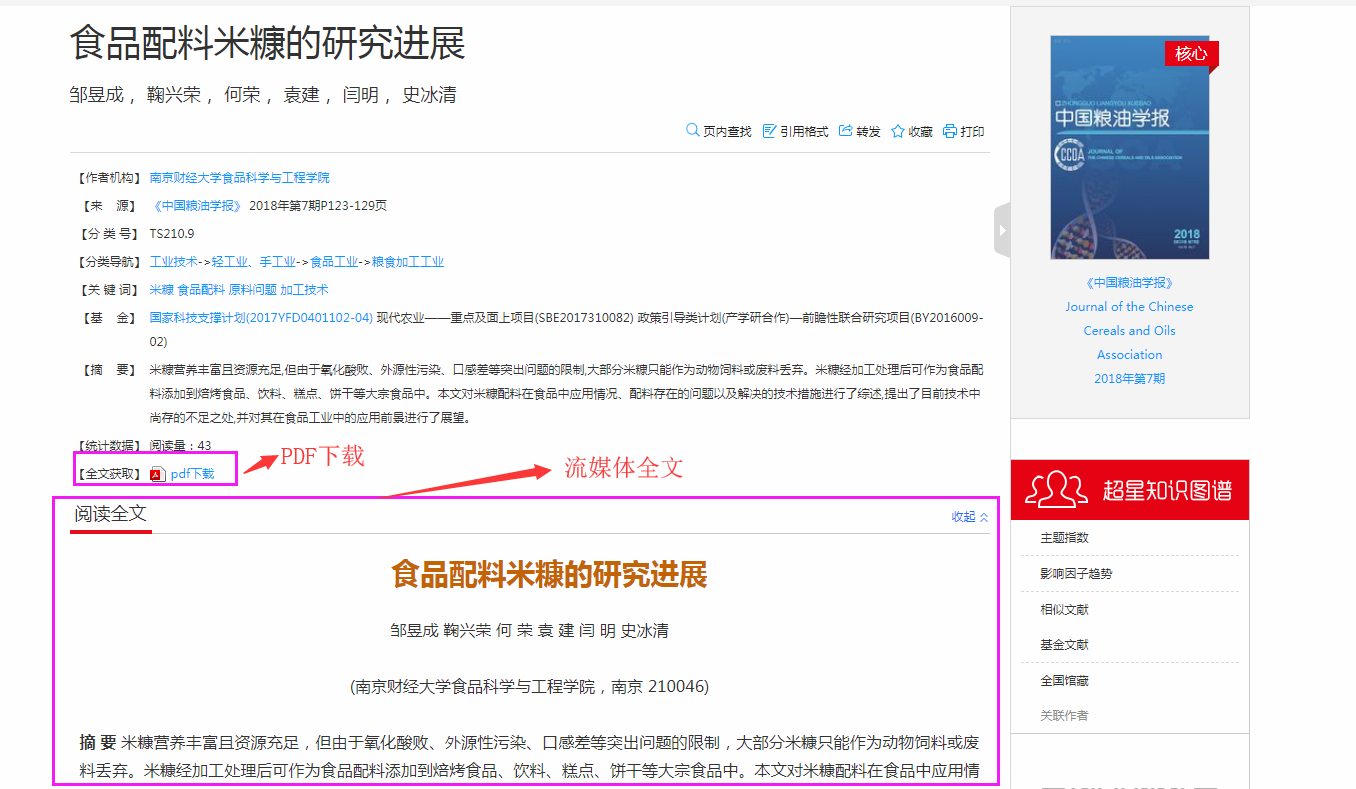 数据质量
上千人的编辑制作与校对团队
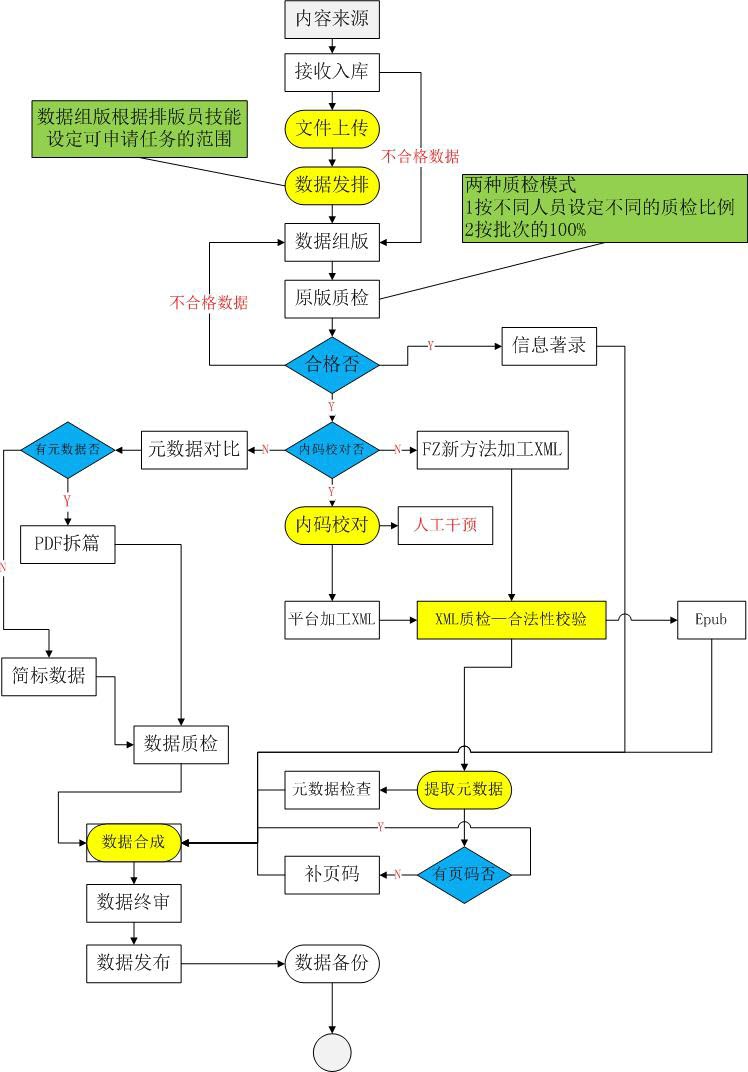 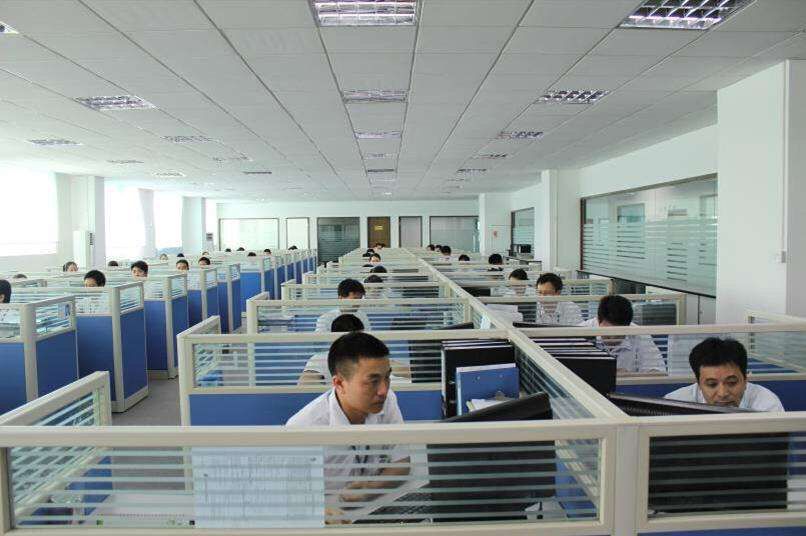 专业的团队
完备的流程
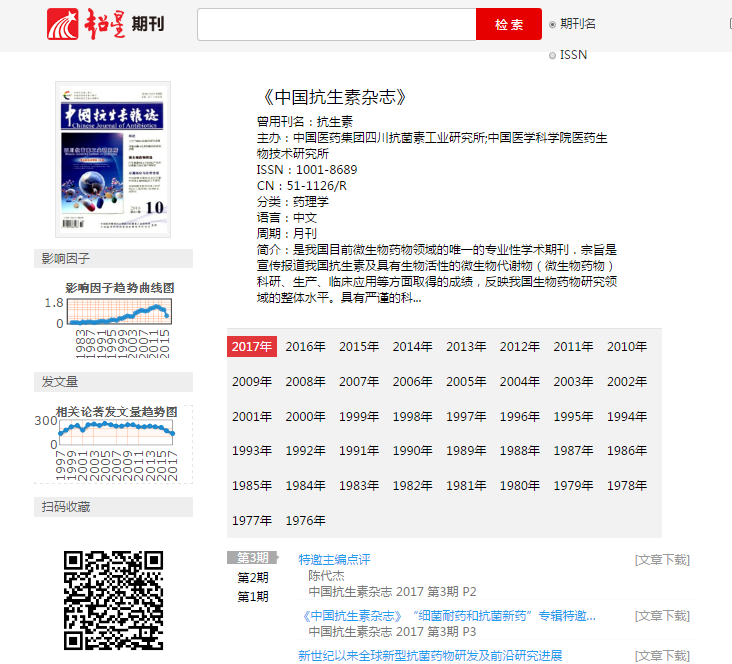 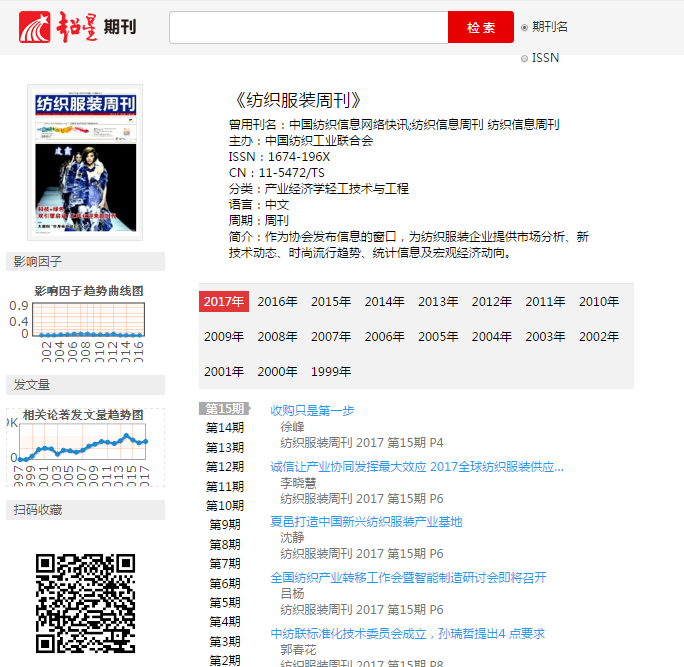 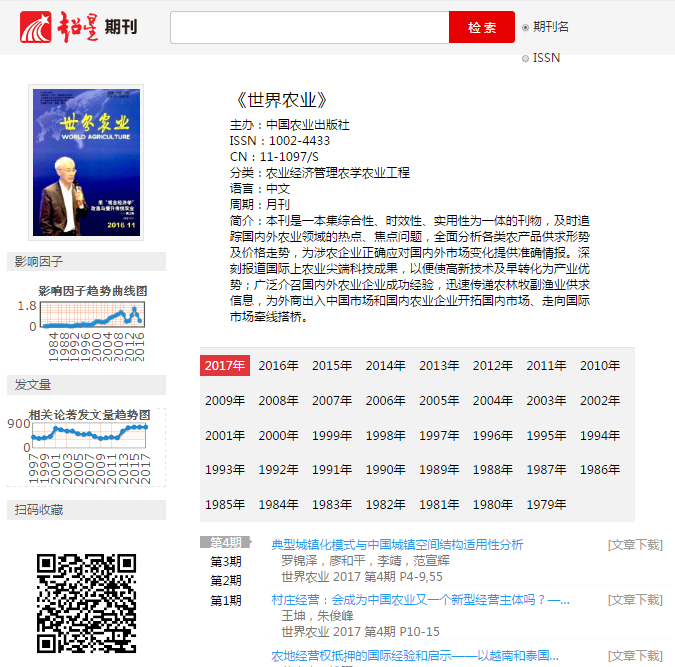 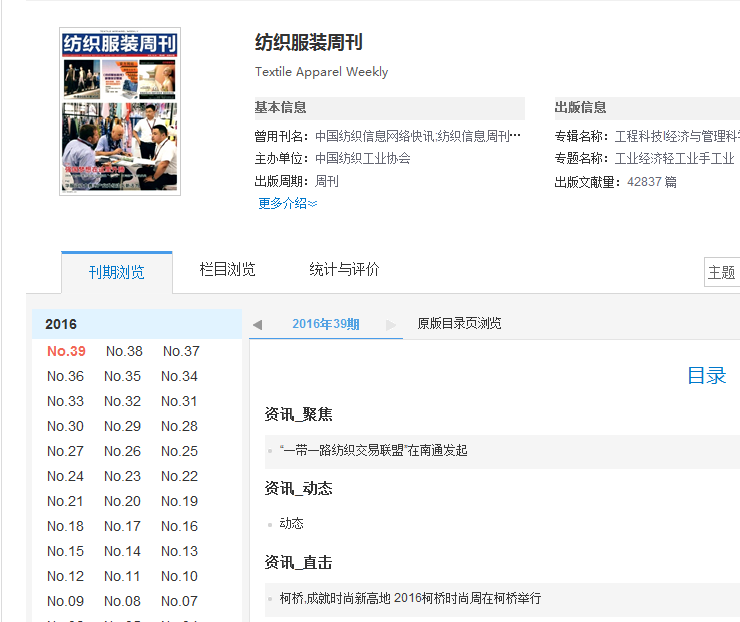 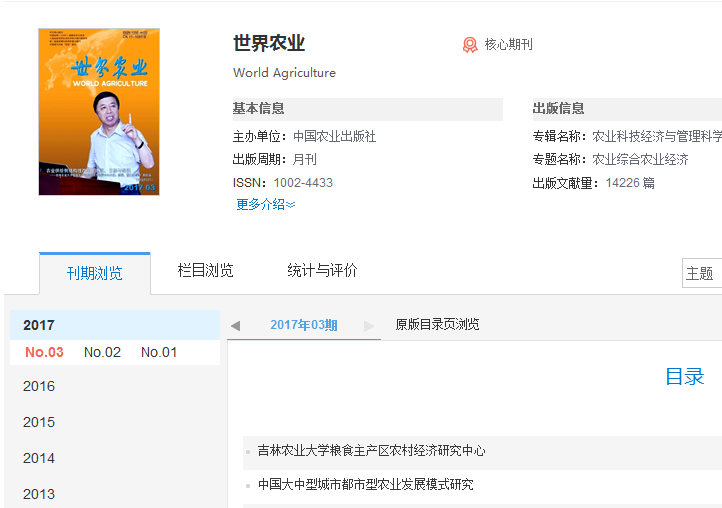 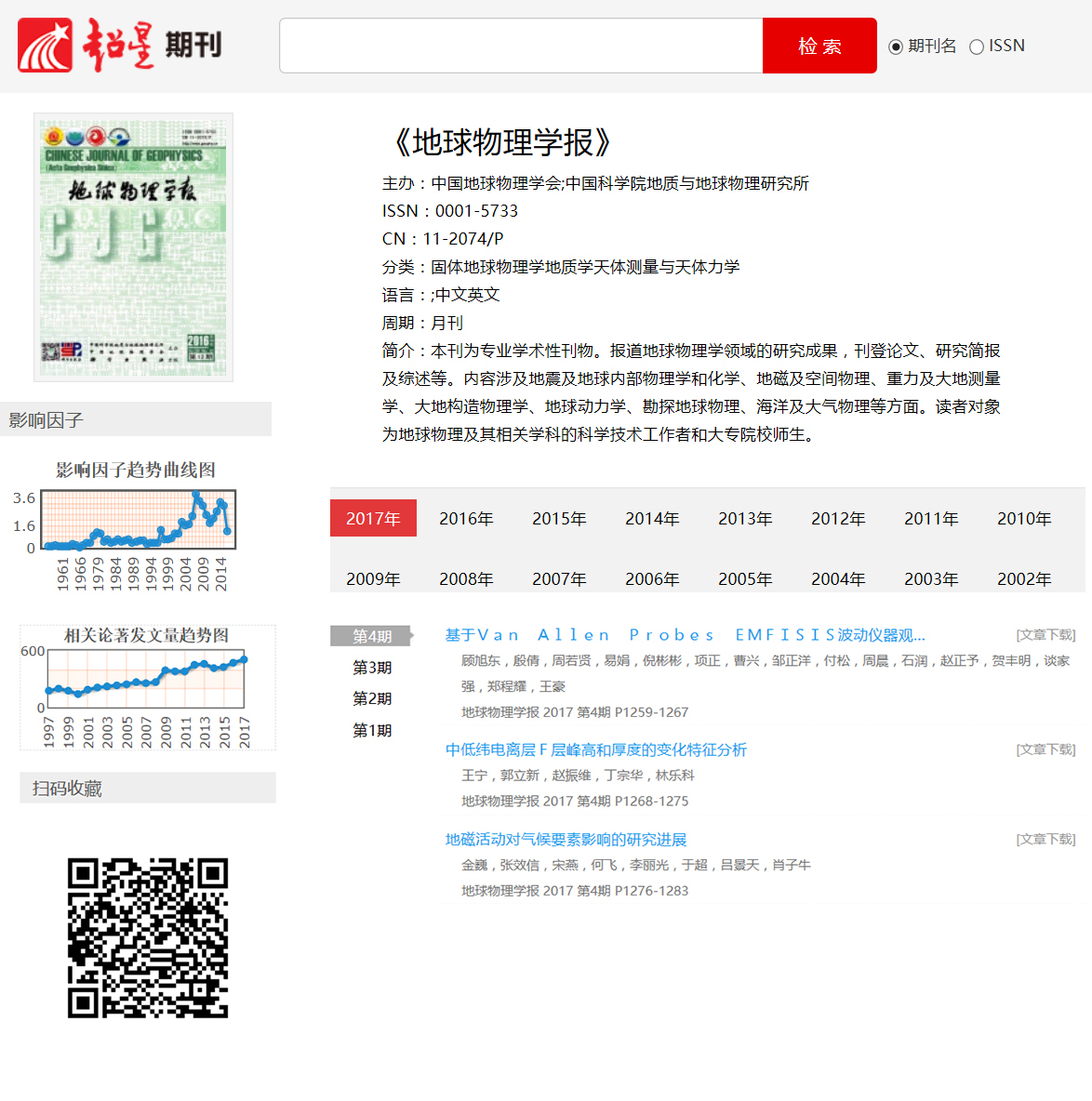 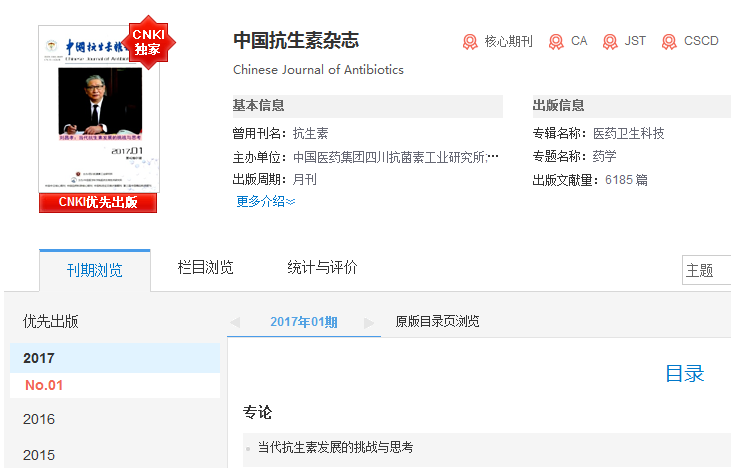 更新速度
平均比同行提前7天
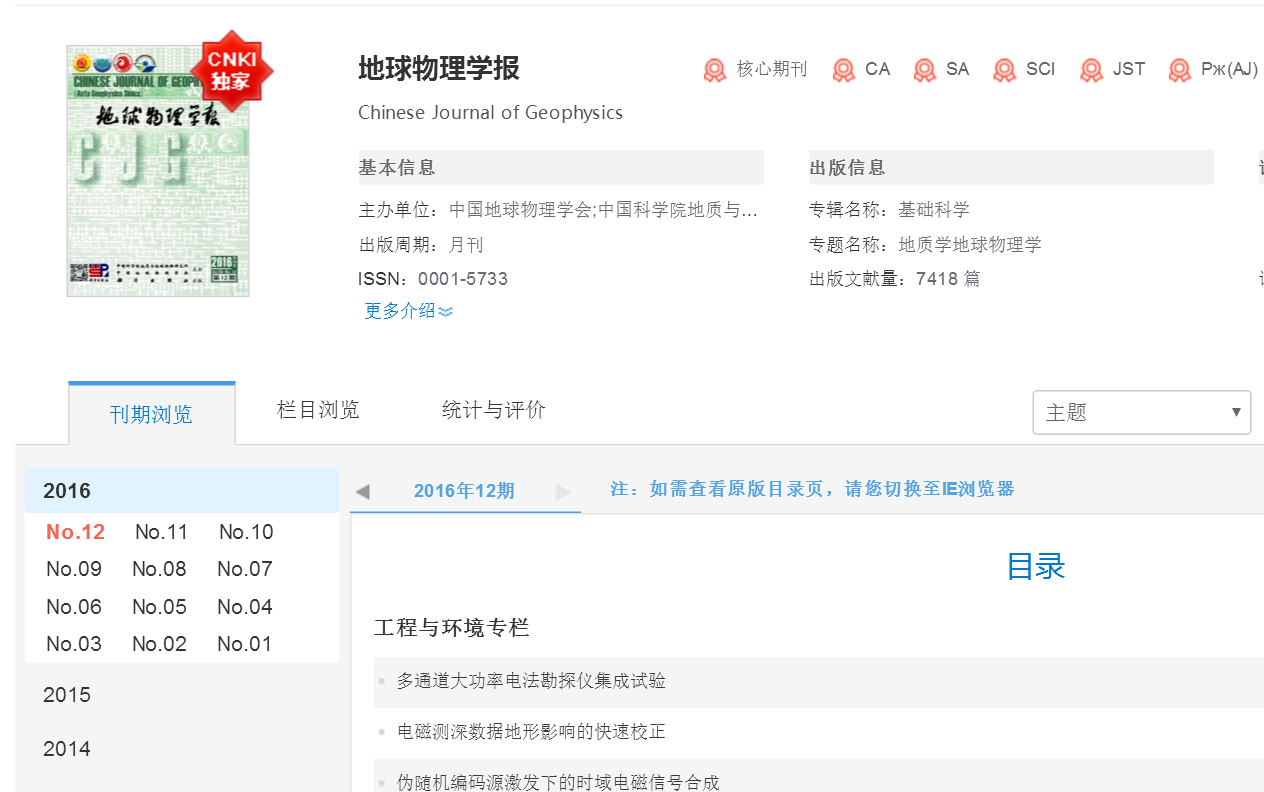 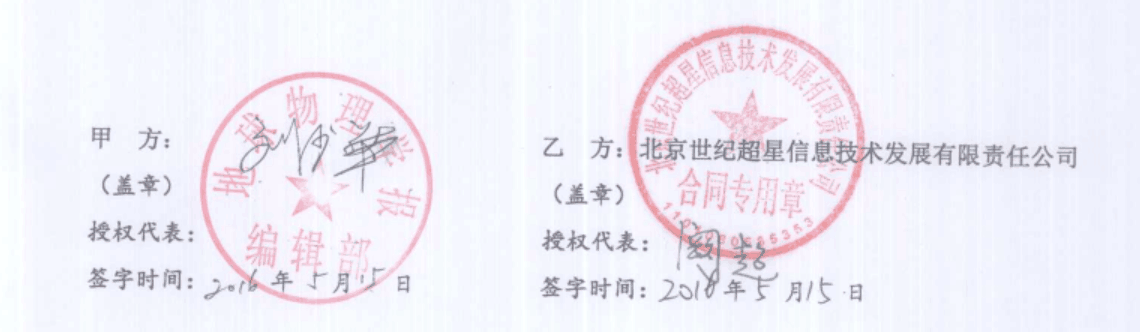 三、服务优势
四大服务优势
打破传统数据库封闭性的壁垒
开放原则
图书馆虽已建设了有大量服务性、平台型产品，但由于传统数据库的封闭与不开放性，形成了图书馆服务的壁垒。

超星期刊可与图书馆所有服务产品无缝对接，公开所有接口，提供无偿元数据服务。
无并发数
满足众多用户同时上线的需求
高性价比
高性价比服务缓解采购的压力
读者培训
全方位培训建立读者使用习惯
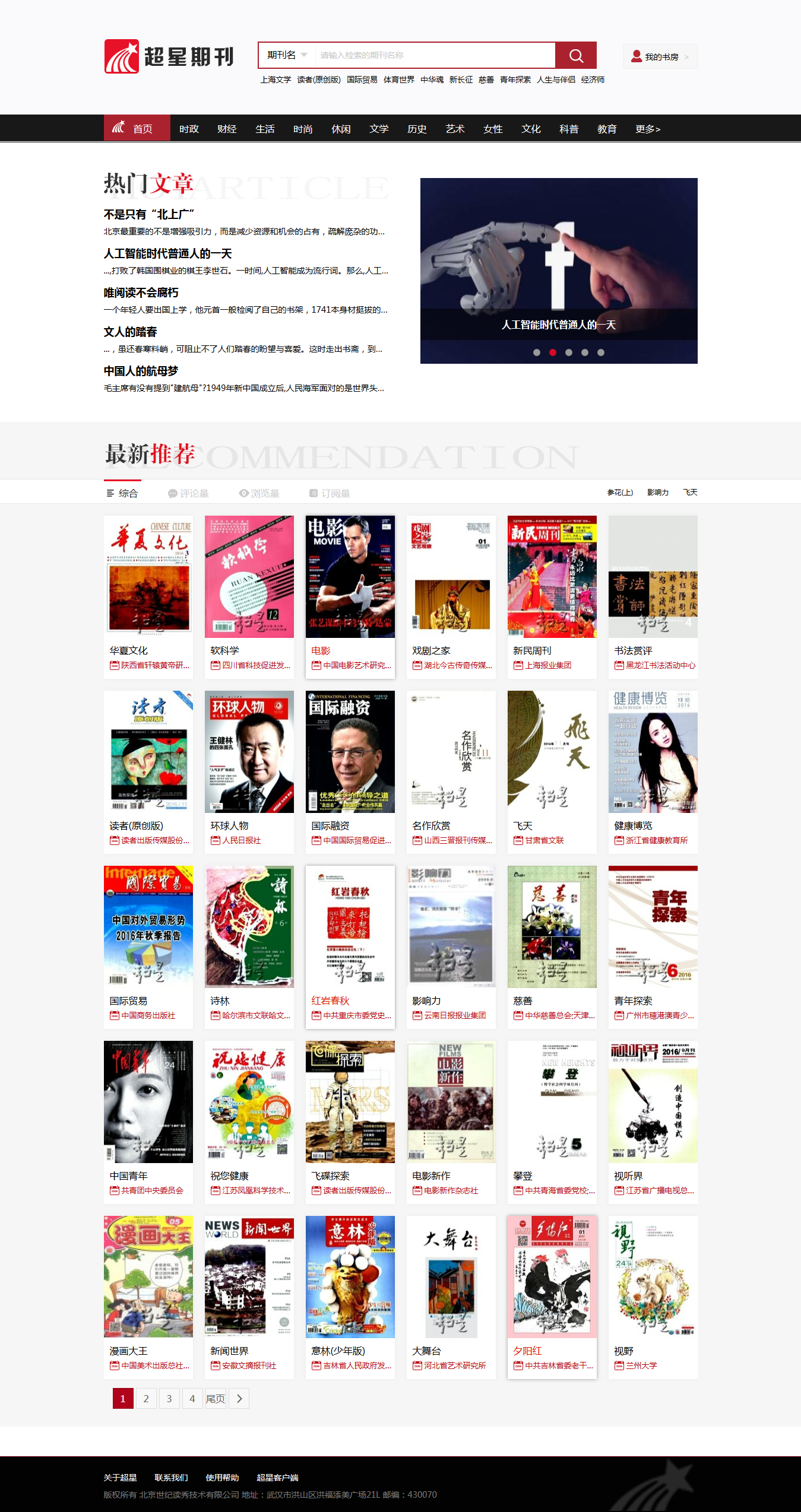 超星期刊公图版
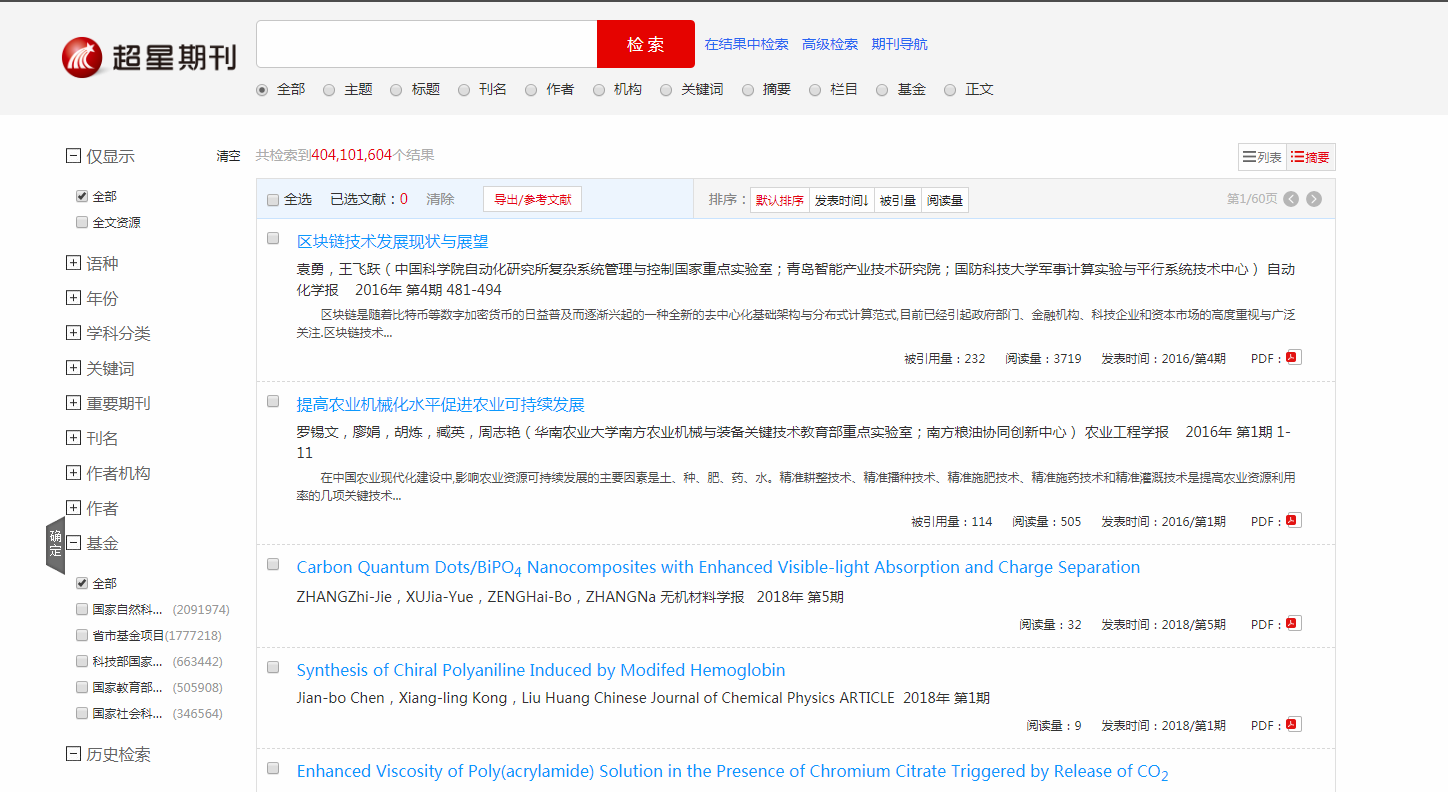 超星期刊高校版
谢 谢！